«ОРГАНИЗАЦИЯ РАБОТЫ С РОДИТЕЛЯМИ, ВОСПИТЫВАЮЩИХ  ДЕТЕЙ С РАССТРОЙСТВАМИ АУТИСТИЧЕСКОГО СПЕКТРА»
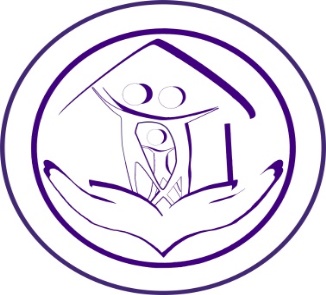 ГБУ «Центр помощи детям» 
педагог-психолог  
Кузнецова Юлия Николаевна
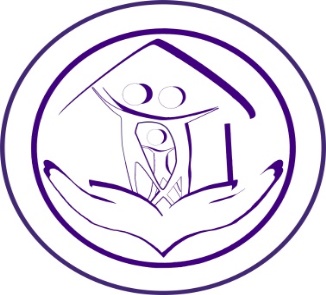 Важным условием оказания помощи ребенку с расстройствами аутистического спектра является организация комплексного сопровождения всей семьи.

Основные задачи: 
информационная и психологическая поддержка родителей;
повышение компетентности в вопросах обучения и воспитания
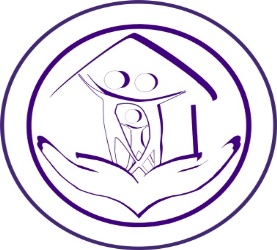 Пять временных фаз:
Шок и отрицание – сопровождается угнетением, либо наоборот, хаотичностью психической активности, что приводит к дезорганизации деятельности человека. 
Сделка. Для этой стадии характерно стремление родителей «излечить» ребенка, полагаясь на справедливость и вознаграждение за «правильное поведение» и «добрые дела». 
Гнев. Если  со временем  улучшения состояния ребенка не происходит, на место надежды приходит гнев. 
Депрессия. Осознание тяжести и природы заболевания приводит к появлению у родителей депрессивных чувств. 
Принятие. Главной задачей специалиста в работе с родителями ребёнка с РАС является помощь родителям принять их ребенка таким, какой он есть.
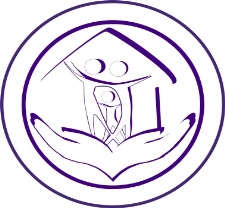 Как проявляется принятие
Родители способны спокойно говорить о проблемах ребенка
Способны сохранять равновесие между проявлением любви к ребенку и поощрением его самостоятельности
В сотрудничестве со специалистами составлять краткосрочные и долгосрочные планы
Имеются личные интересы, не связанные с ребенком
Способны что-то запрещать ребенку и при необходимости наказывать его, не испытывая чувства вины
Не проявляют по отношению к ребенку ни гиперопеки, ни чрезмерной и ненужной строгости
Посещают разные мероприятия
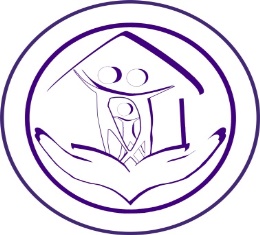 ВЫВОД :	
	Для того чтобы работа с семьей шла успешно, и взаимодействие было эффективным, специалисту необходимо знать особенности конкретной семьи: как семья проживает кризис, какие психологические защиты используются, как распределяются роли в семье, с какими ежедневными трудностями сталкиваются родители, как они с ними справляются. 	Достичь этого можно лишь путем внимательного выслушивания всех членов семьи, открытого и уважительного общения.
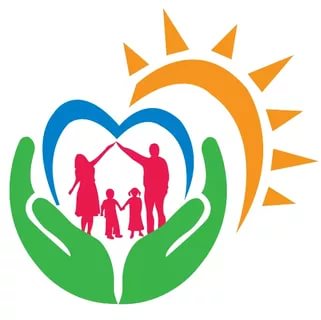 Список литературы и видео
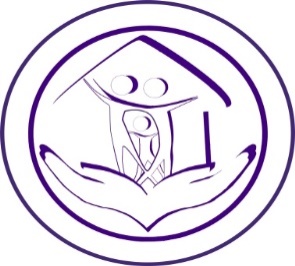 М. Селигман, Р. Дарлинг, «Обычные семьи, особые дети»
А.В. Рязанова, «О родительских группах», сборник «Педагогика, которая лечит: опыт работы с особыми детьми»
Г. Фюр «Запрещенное горе»
Т.П. Юдина, Д.Л. Саксонов «Проект «Обучение и социализация подростков с расстройствами аутистического спектра на средней ступени общеобразовательной школы», сборник «Особый ребенок» №8, 2014 г.
А.А. Легостаева, «Программа «Передышка» для семей, воспитывающих детей и подростков с нарушениями развития», сборник «Особый ребенок» №8, 2014 г.
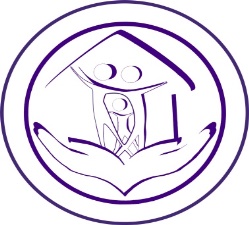 Список литературы и видео
Документальные фильмы:

«Особенный садовник», 2015, Великобритания

«Андрей Долинин» (фонд «Выход»)

«Антон тут рядом»
Художественная литература:
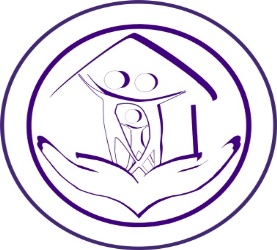 Пол Коллинз «Даже не ошибка»
Марк Халддон «Загадочное ночное убийство собаки»
Темпл Грандин «Отворяя двери надежды»
Трис Юханссон «Особое детство»
Стивен Шор «За стеной»
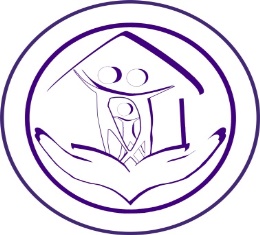 Спасибо за внимание!
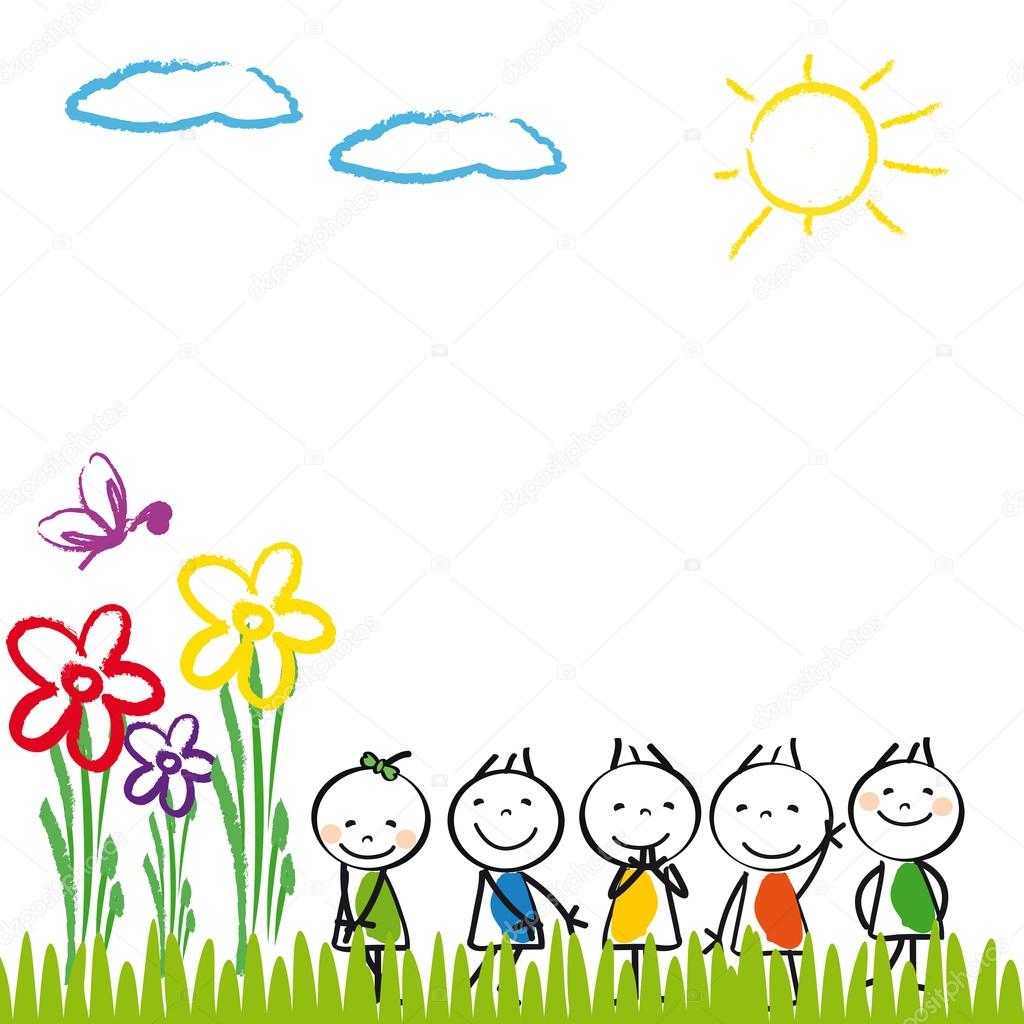